Genova
29 Marzo 2023
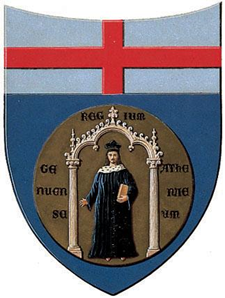 Analisi aerodinamica nel piano di Trefftz
TESI DI LAUREA IN INGEGNERIA AERONAUTICA
Candidato: Simone Piccaluga
Relatore: Prof. Ing. Alessandro Bottaro
Università degli studi di Genova
1
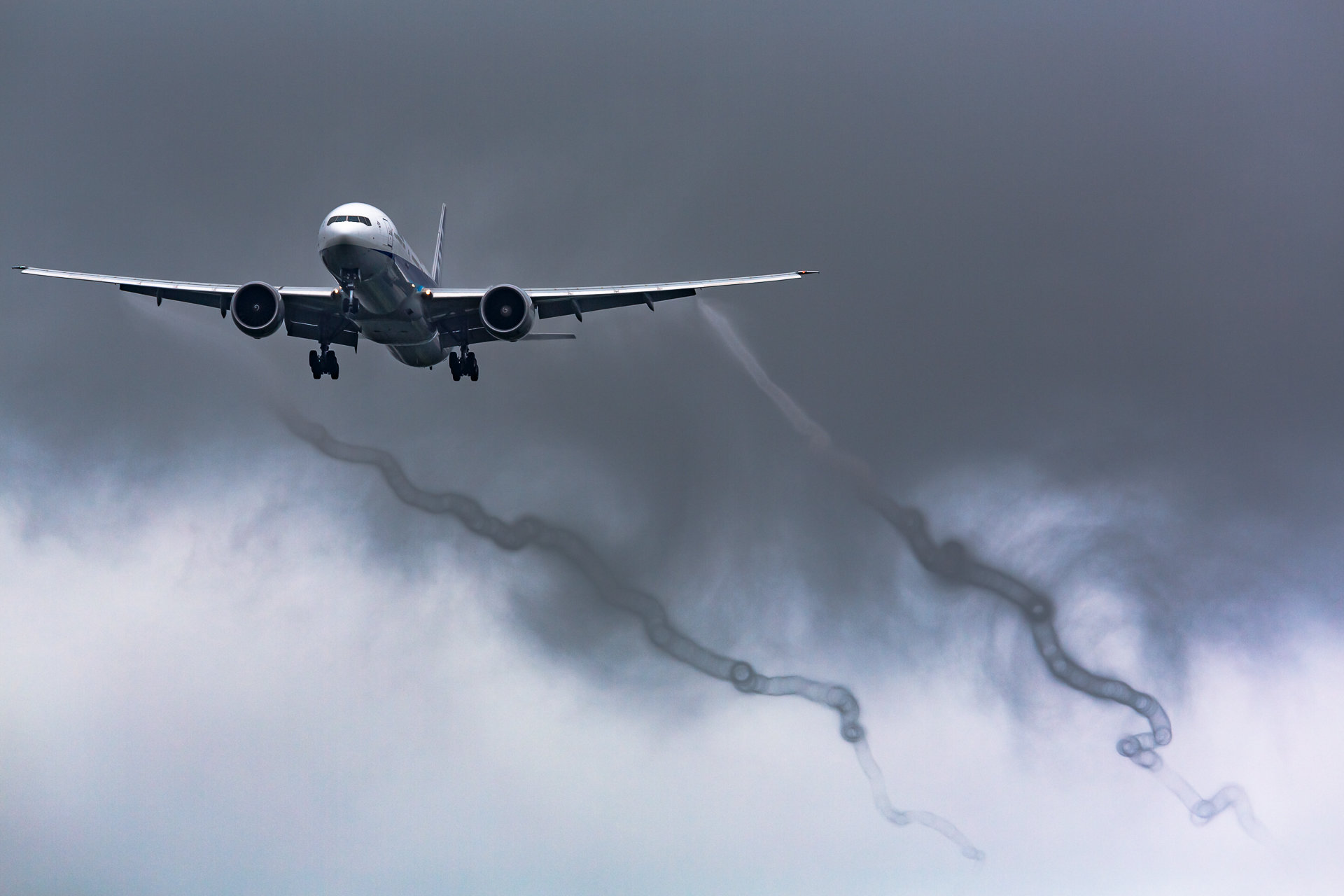 Obbiettivo
Conoscere l’aerodinamica di un aereo permette di capire e scegliere una migliore configurazione alare.
Una minimizzazione delle perdite si traduce come una miglior rendimento aerodinamico del velivolo e una minimizzazione del consumo di carburante
Argomenti trattati
Dinamica dell’ala di lunghezza finita con riferimenti alle leggi fisiche
Descrizione del fenomeno
Formulazione precisa per il calcolo delle forze
Piano di Trefftz
Confronto di diverse alari
(ellittica e rettangolare)
Analisi del Piano di Trefftz con supporti (winglet) inseriti sulle ali
Ala di lunghezza finita
La variazione di pressione presente sull’estradosso e intradosso sull’ala oltre alla formazione portanza genera, oltre alla portanza per sostenere l’aereo in volo, un moto vorticoso dovuto alla tendenza delle linee di corrente di passare dalla zona di alta pressione a quella di bassa pressione
Portanza caso reale
Portanza caso ideale
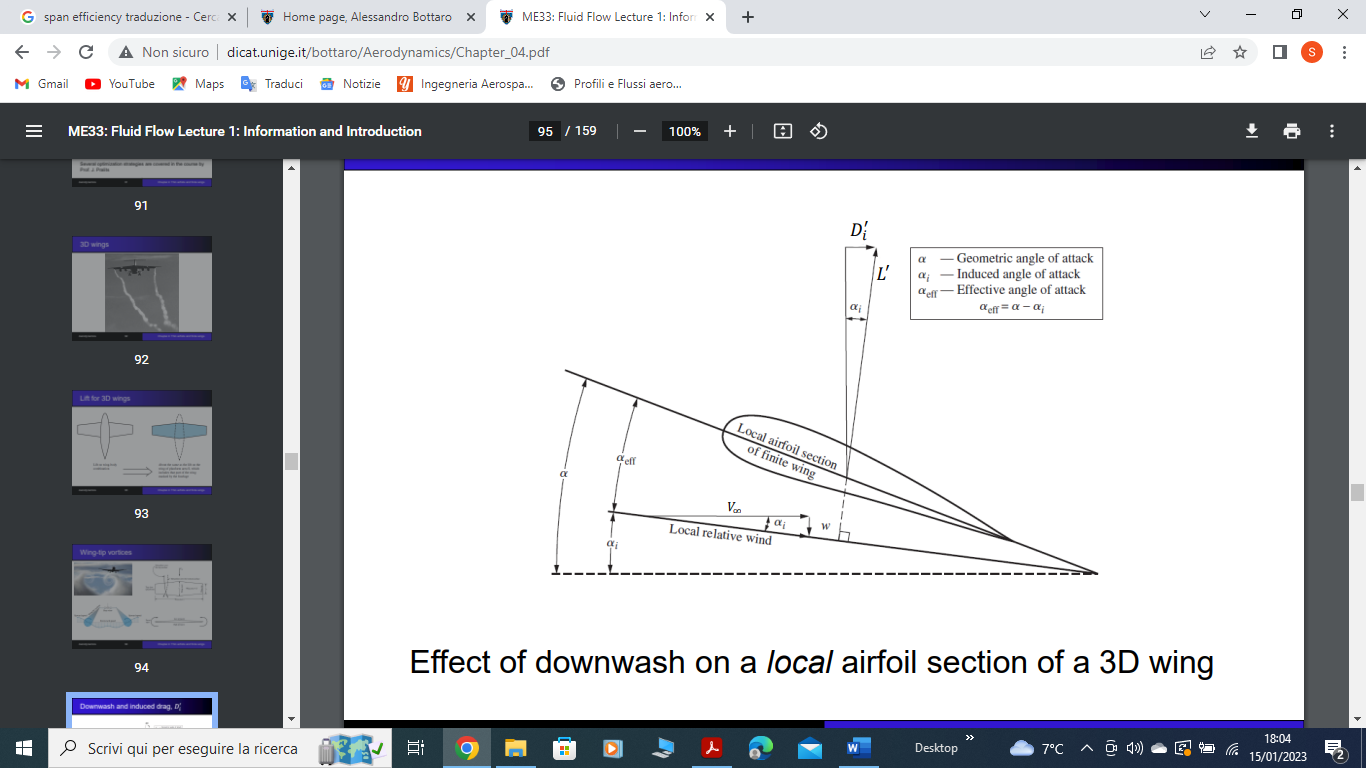 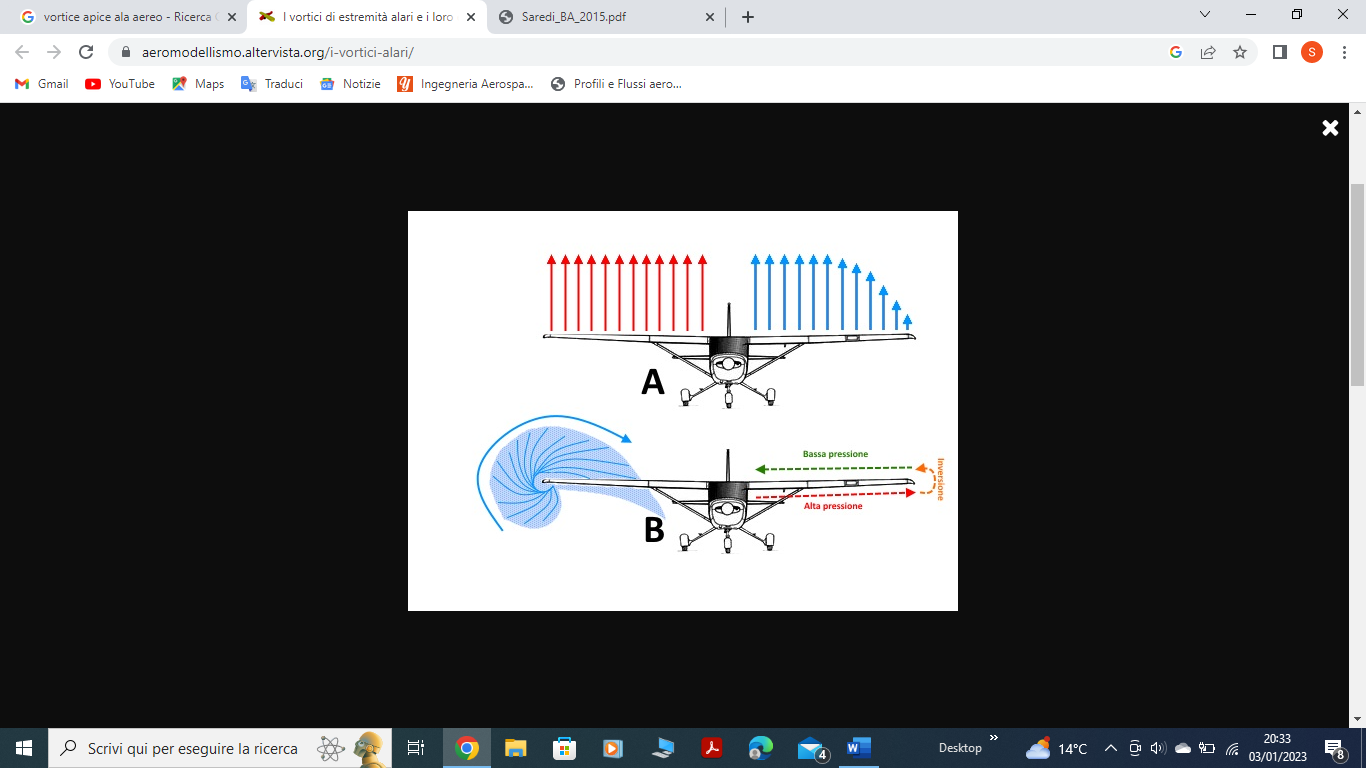 Equazione di Prandtl
Equazione di Prandtl
}
Incognita
Metodi di risoluzione:
Metodo Numerico
Metodo Analitico
Ipotesi iniziali
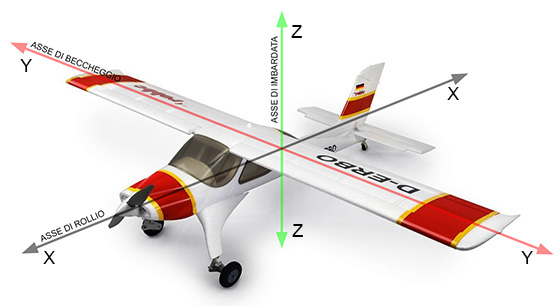 }
Volume di controllo distante all’ala
Volume di controllo distante dall’ala
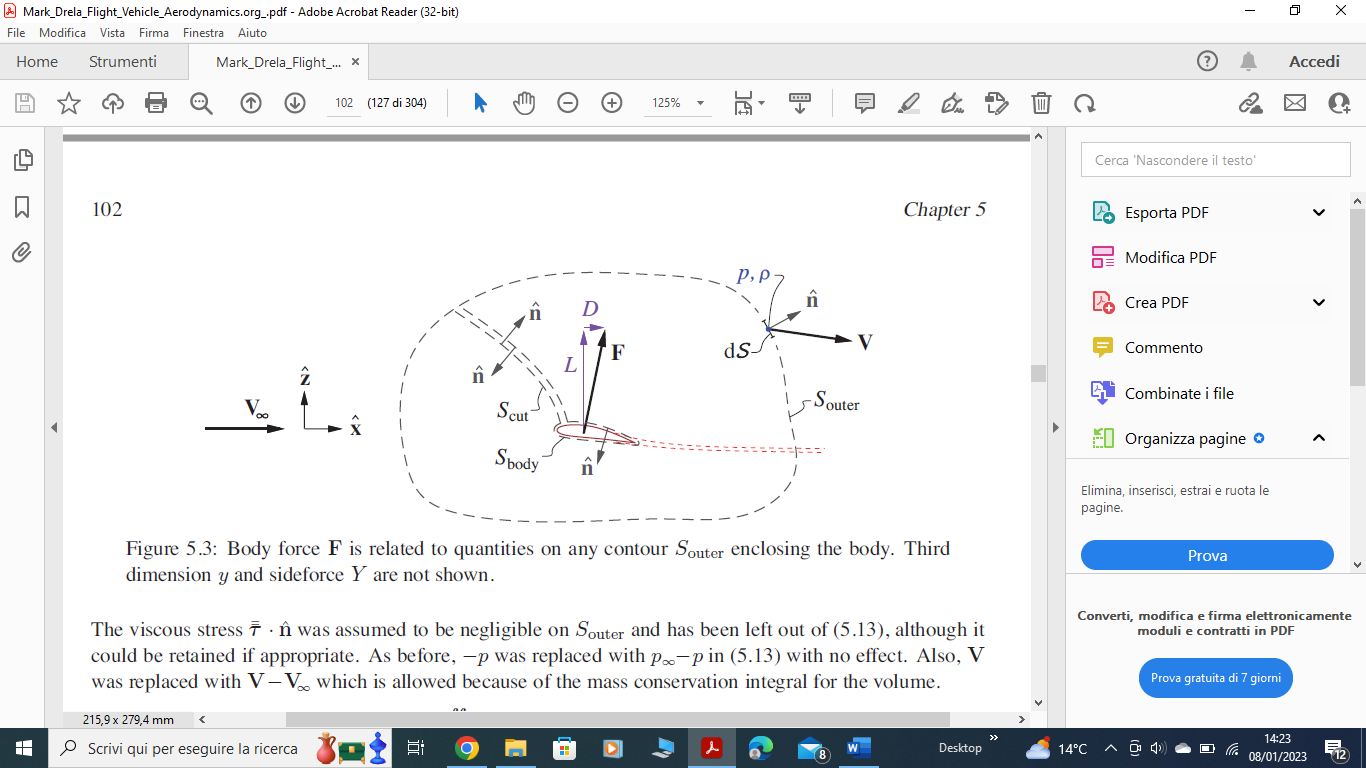 Per costruzione di V.C. :
Analisi nel Piano di Trefftz
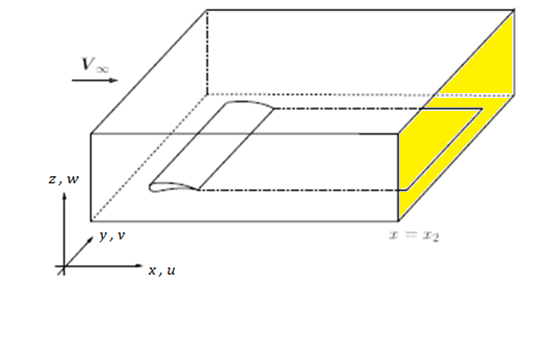 Asse z :
Asse x :
Analisi nel Piano di Trefftz
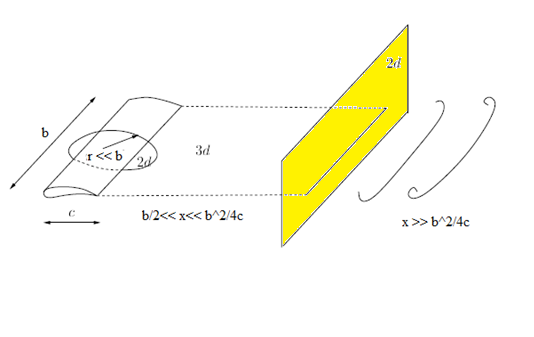 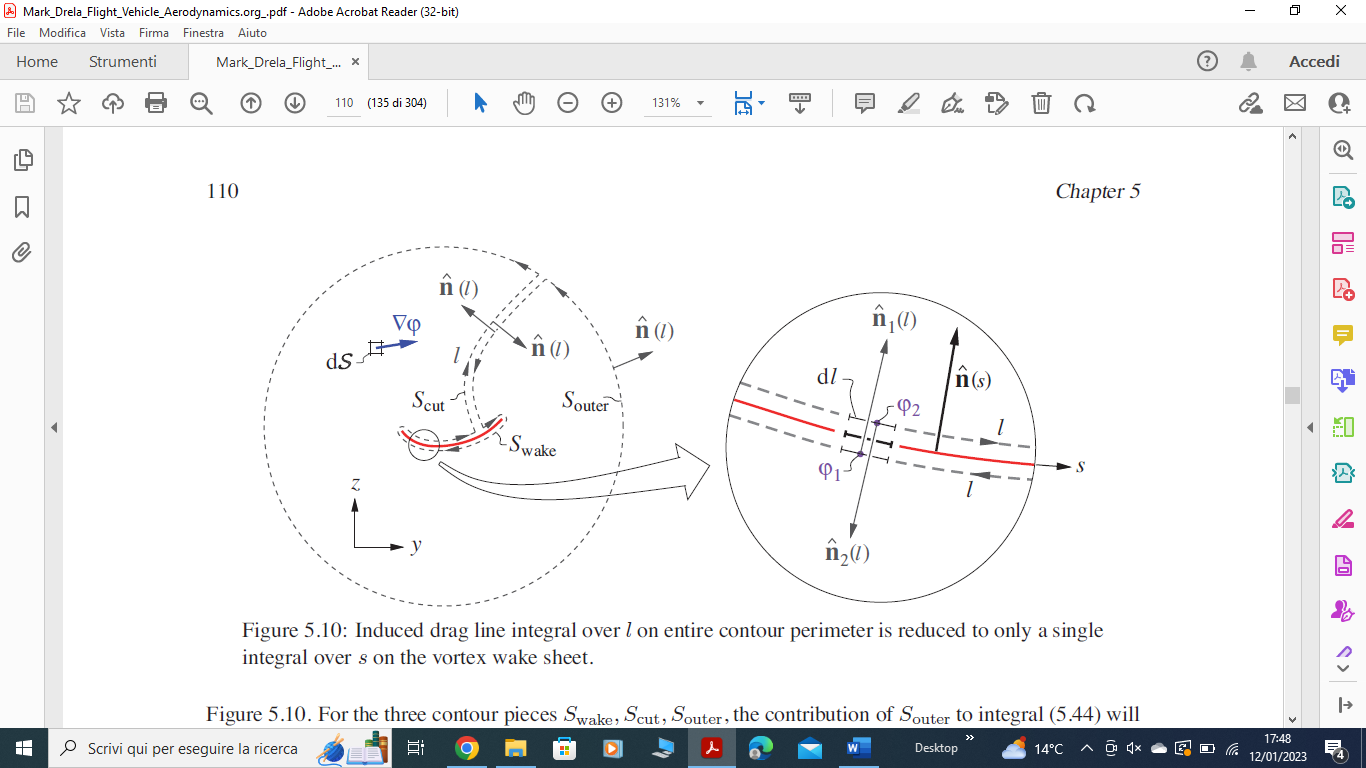 Caso generale
Caso di scia piana
Analisi flussi nel piano di Trefftz
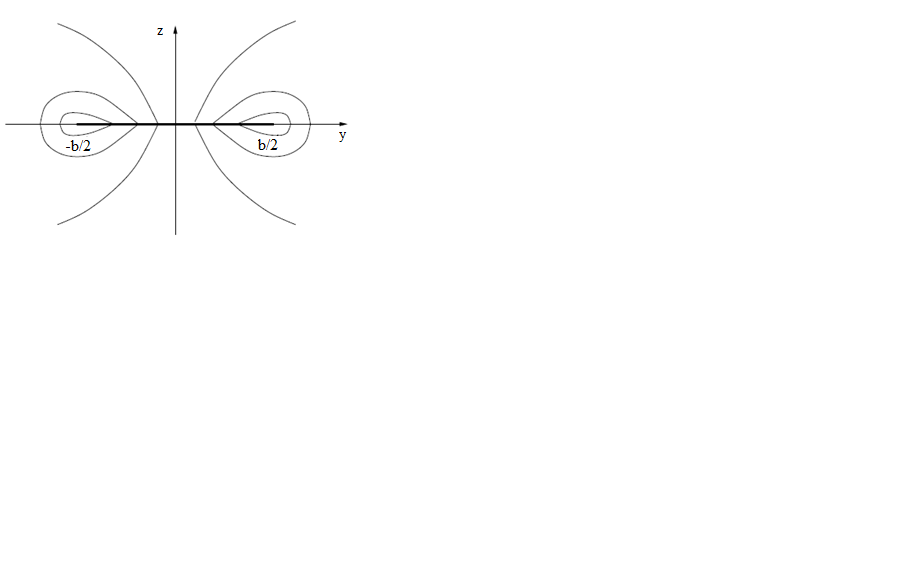 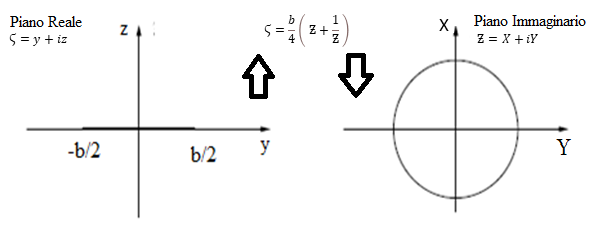 Potenziale Complesso
Analisi flussi nel piano di Trefftz
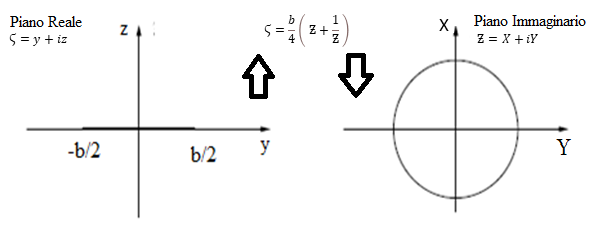 Per ricavare invece la velocità della scia nel piano reale ζ bisogna prendere la velocità immaginaria e dividerla per la derivata della trasformazione:
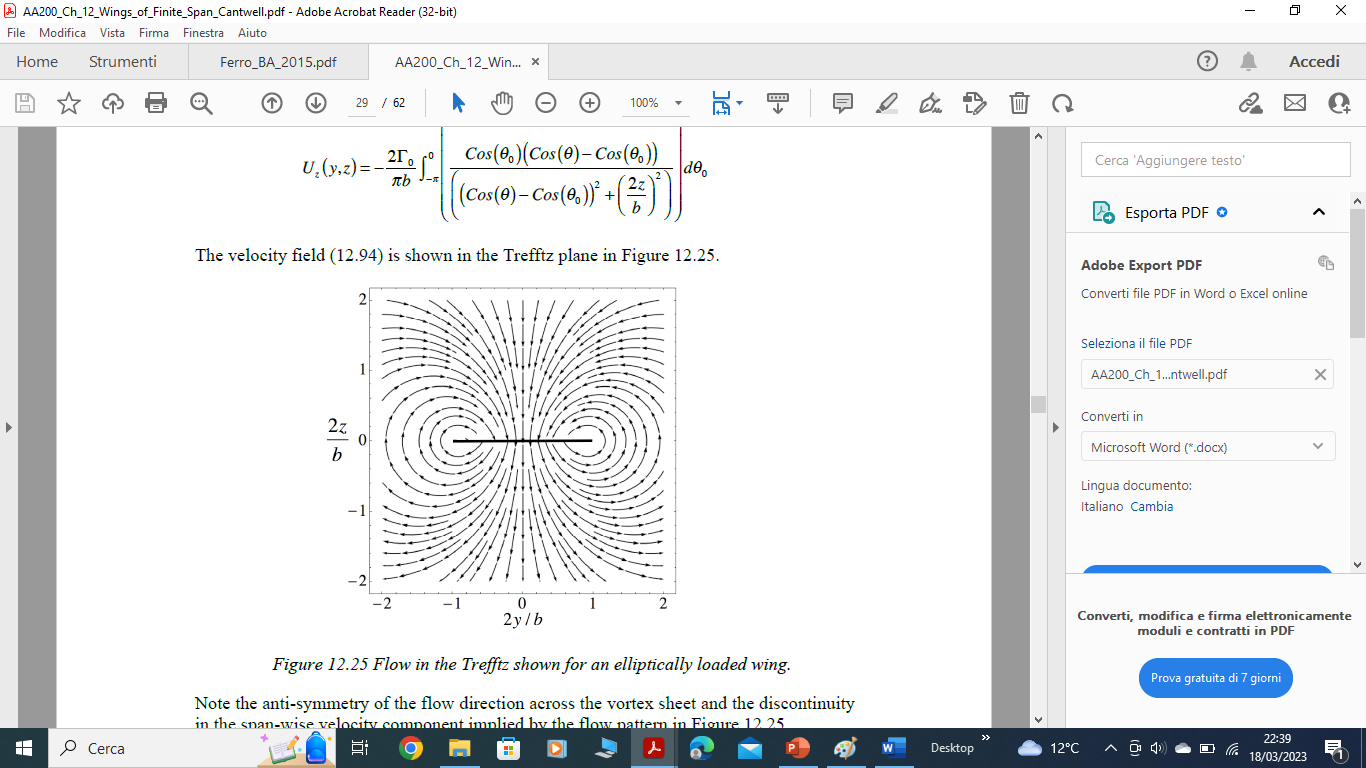 Forze nel piano di Trefftz
Forze nel piano di Trefftz
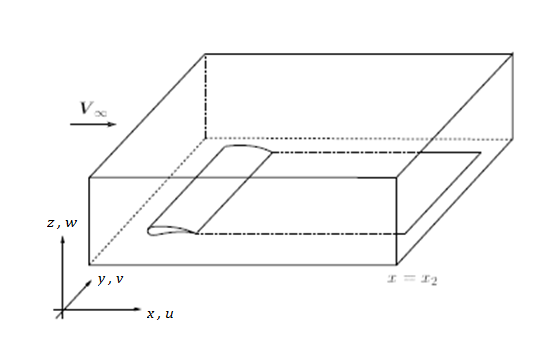 Conoscendo le velocità e quindi anche il potenziale è possibile ora risolvere gli integrali della portanza e della resistenza indotta nel piano di Trefftz
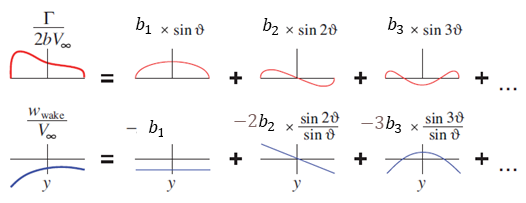 Confronto tra ali ellittiche e rettangolari
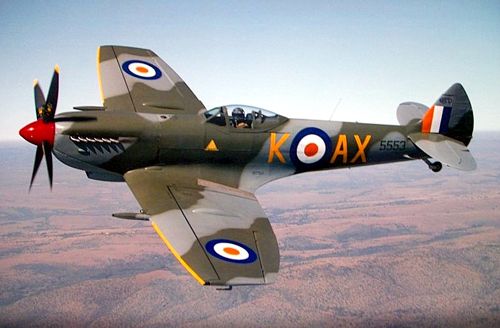 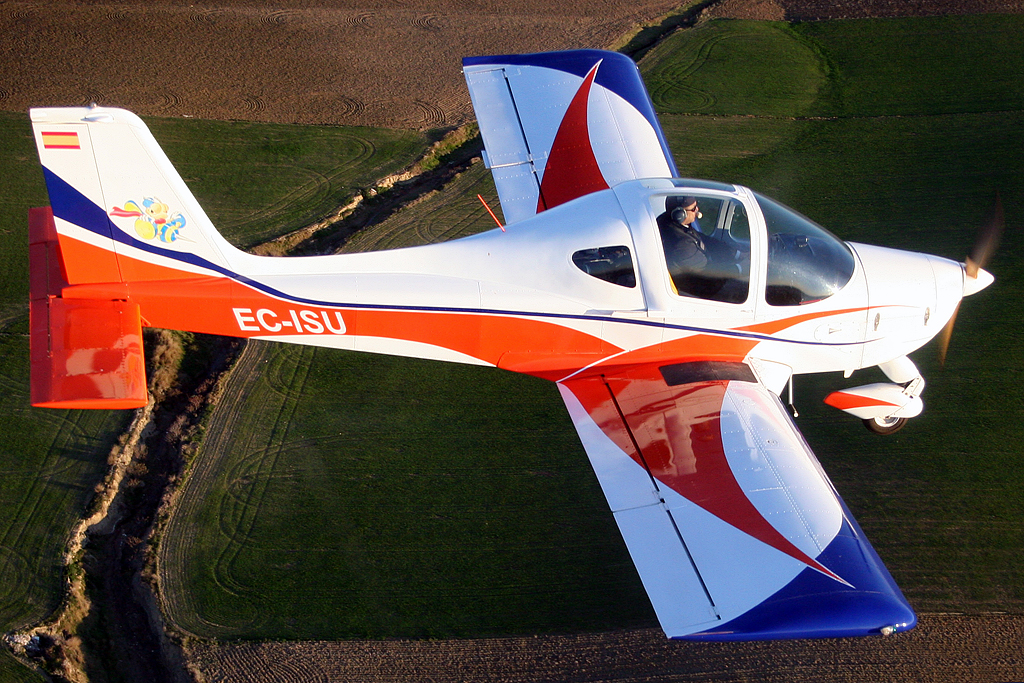 Ala ellittica
Ala rettangolare
Ala rettangolare
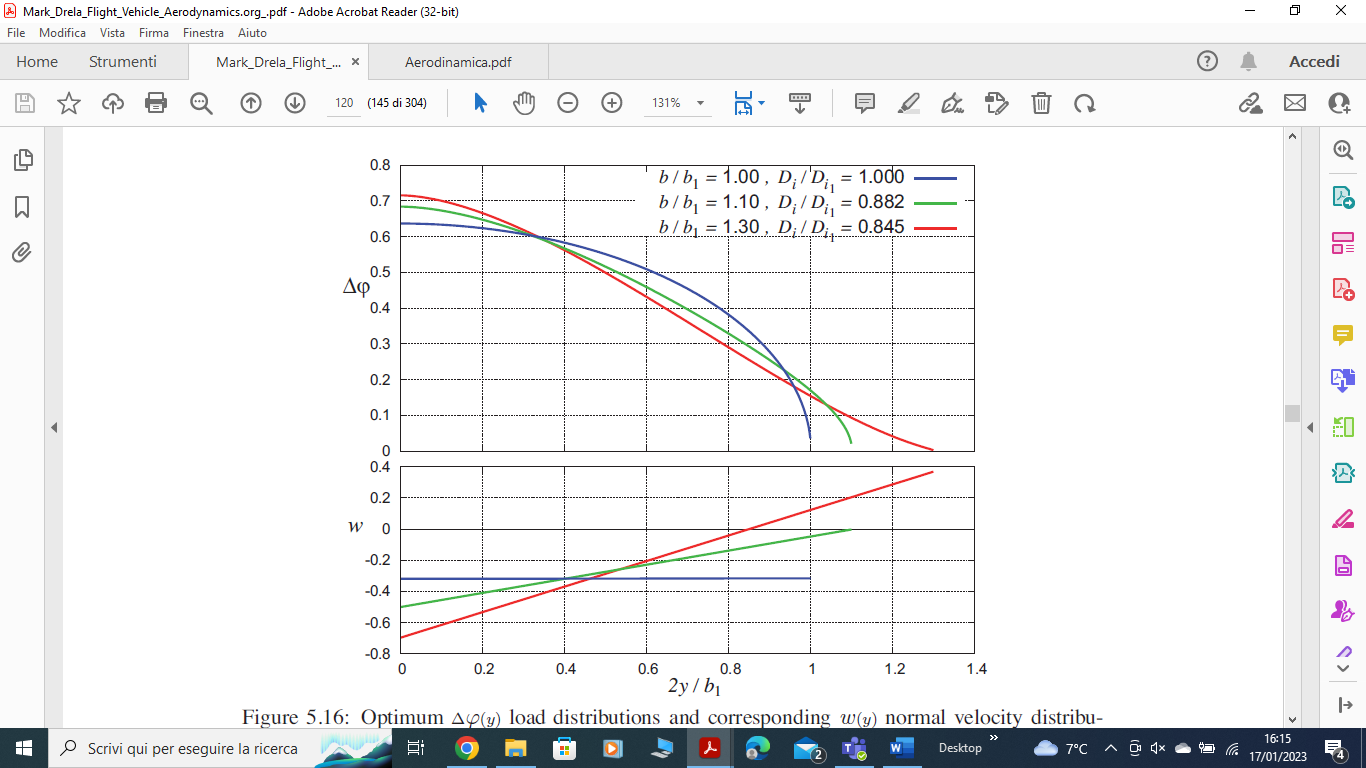 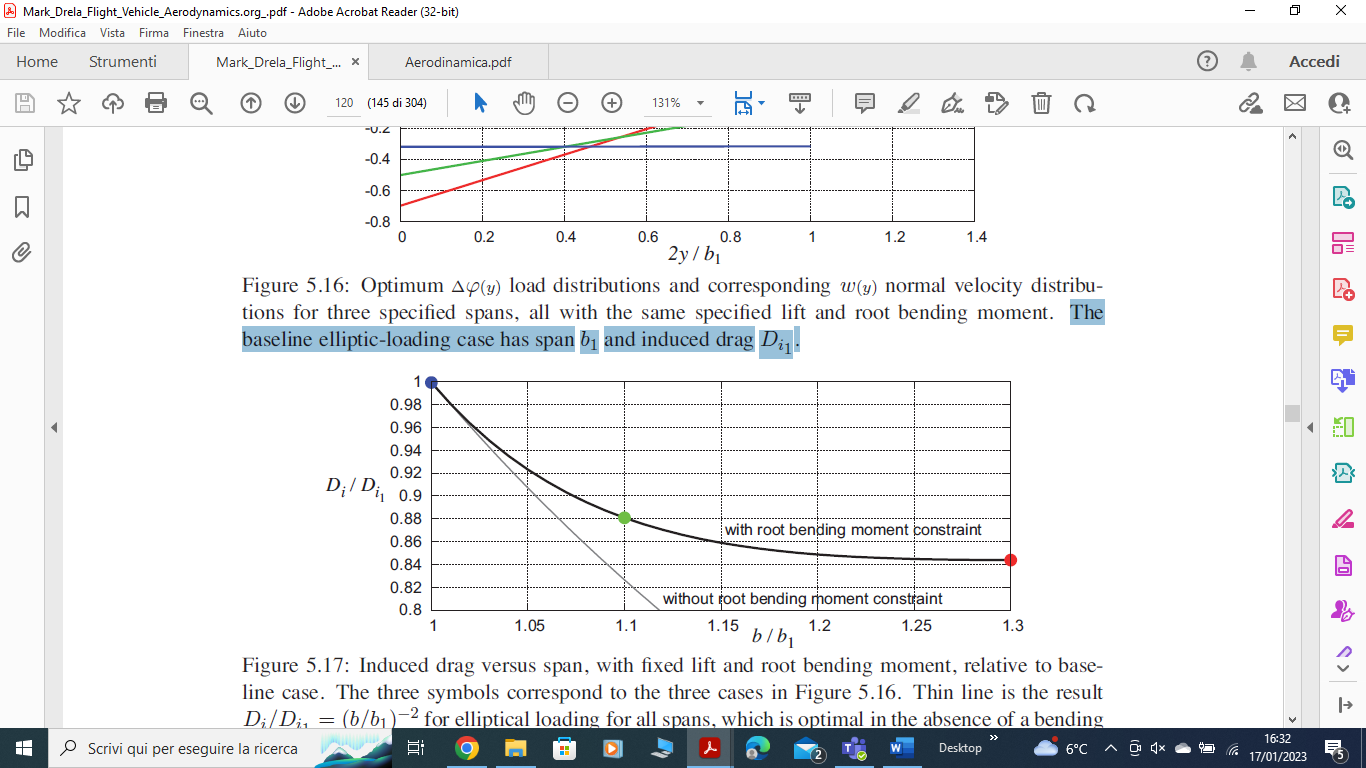 Ali con winglet
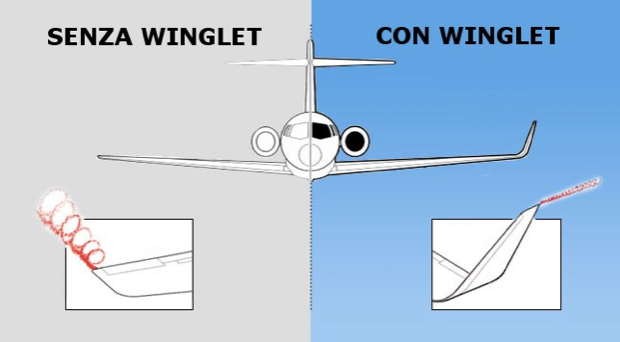 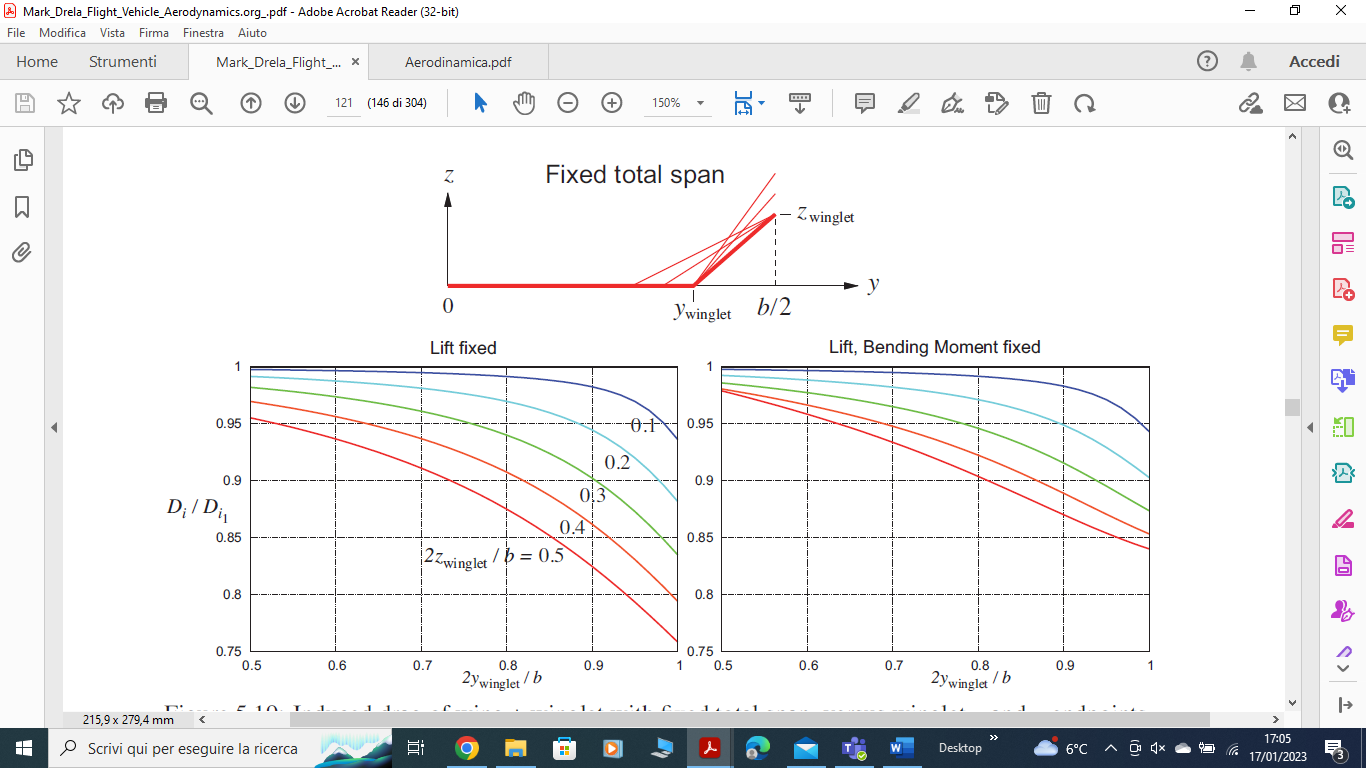 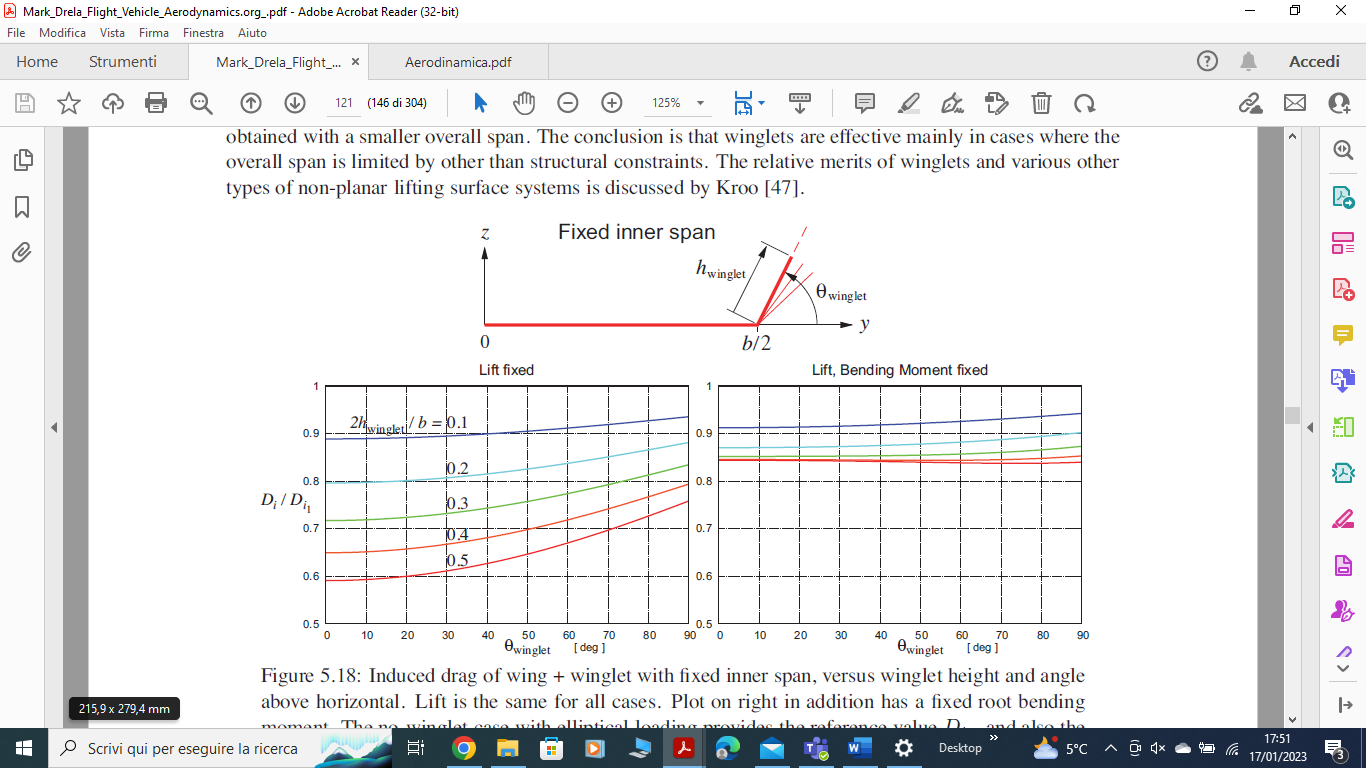 Conclusione
La teoria di Trefftz una buona formulazione delle forze ma anche del campo di moto attorno all’ala 

Dalla teoria del Piano di Trefftz si è trovato un modo per avere la condizione di resistenza minima (Teorema di Munk)

La teoria è applicabile anche ad una struttura con una configurazione complicata
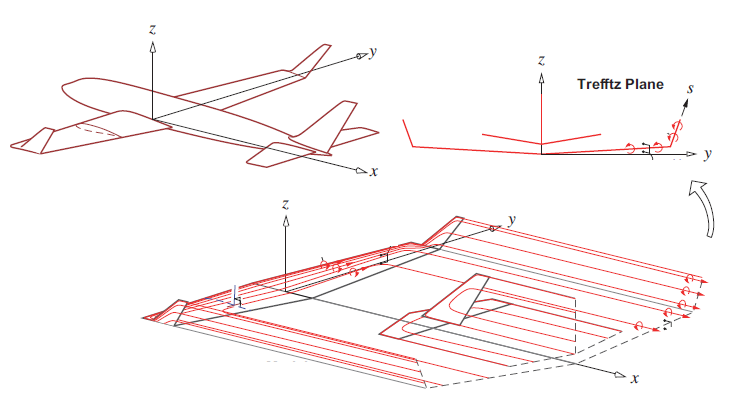 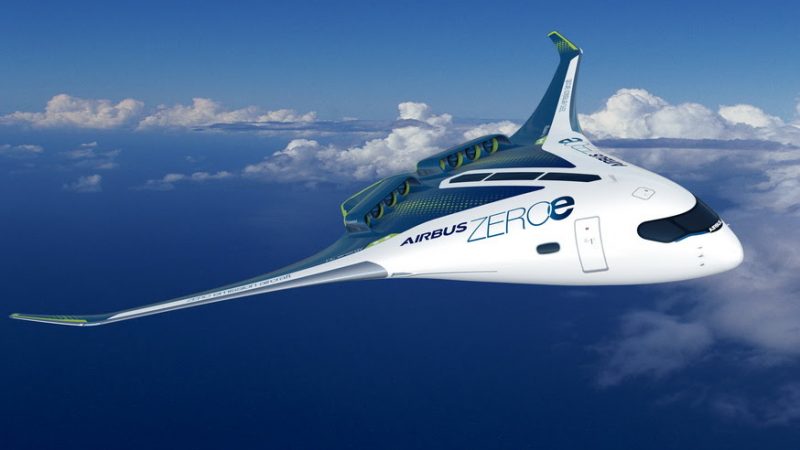 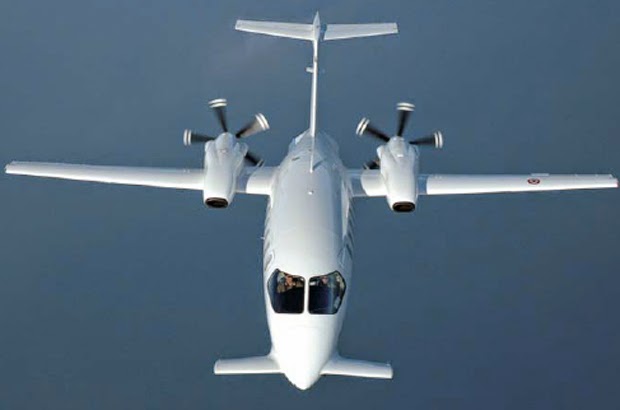 Ringrazio
per 
l’attenzione